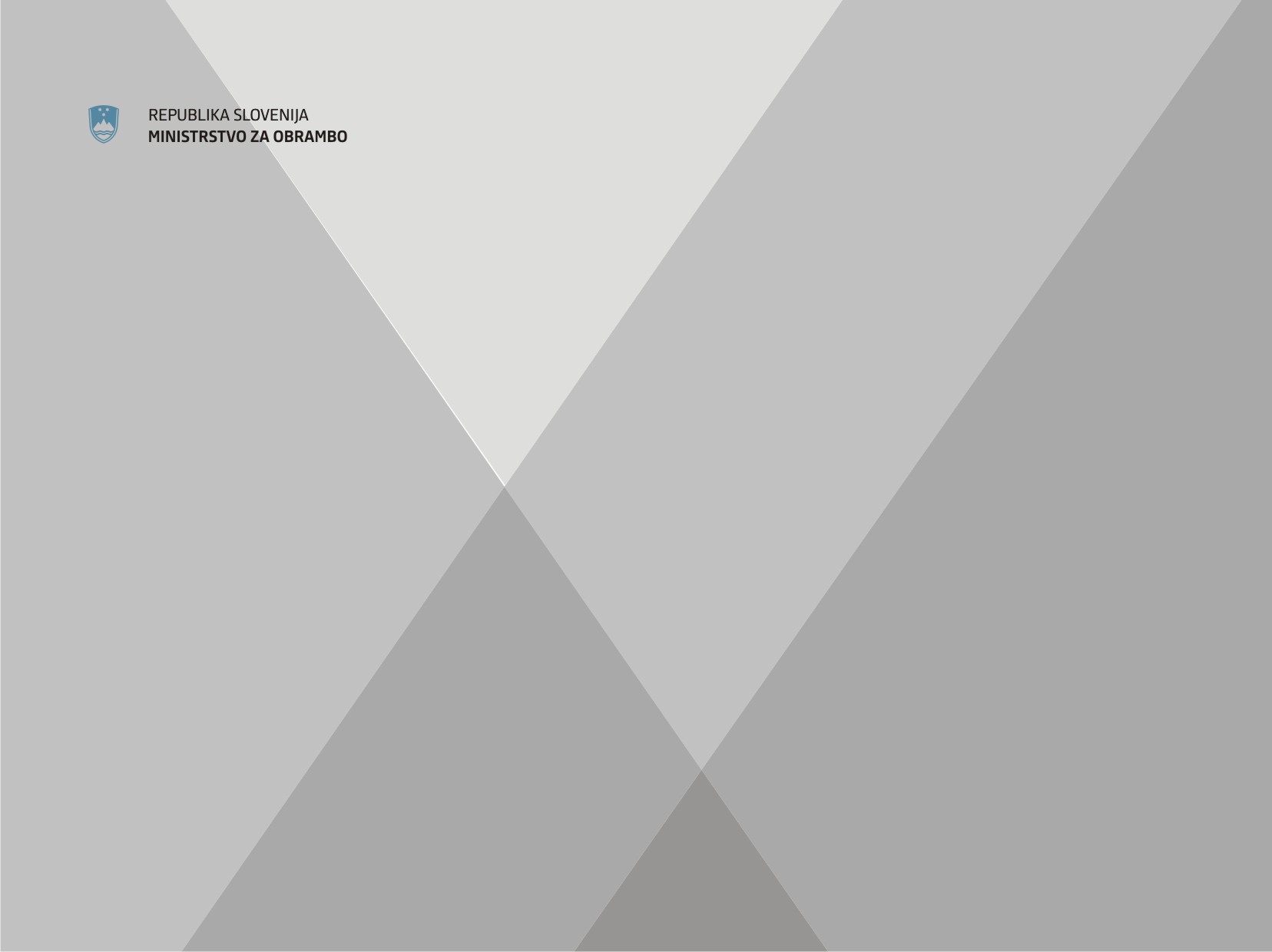 ZAČASNI PRIVEZI PLOVIL SLOVENSKE VOJSKE 
V KOPRSKEM PRISTANIŠČU
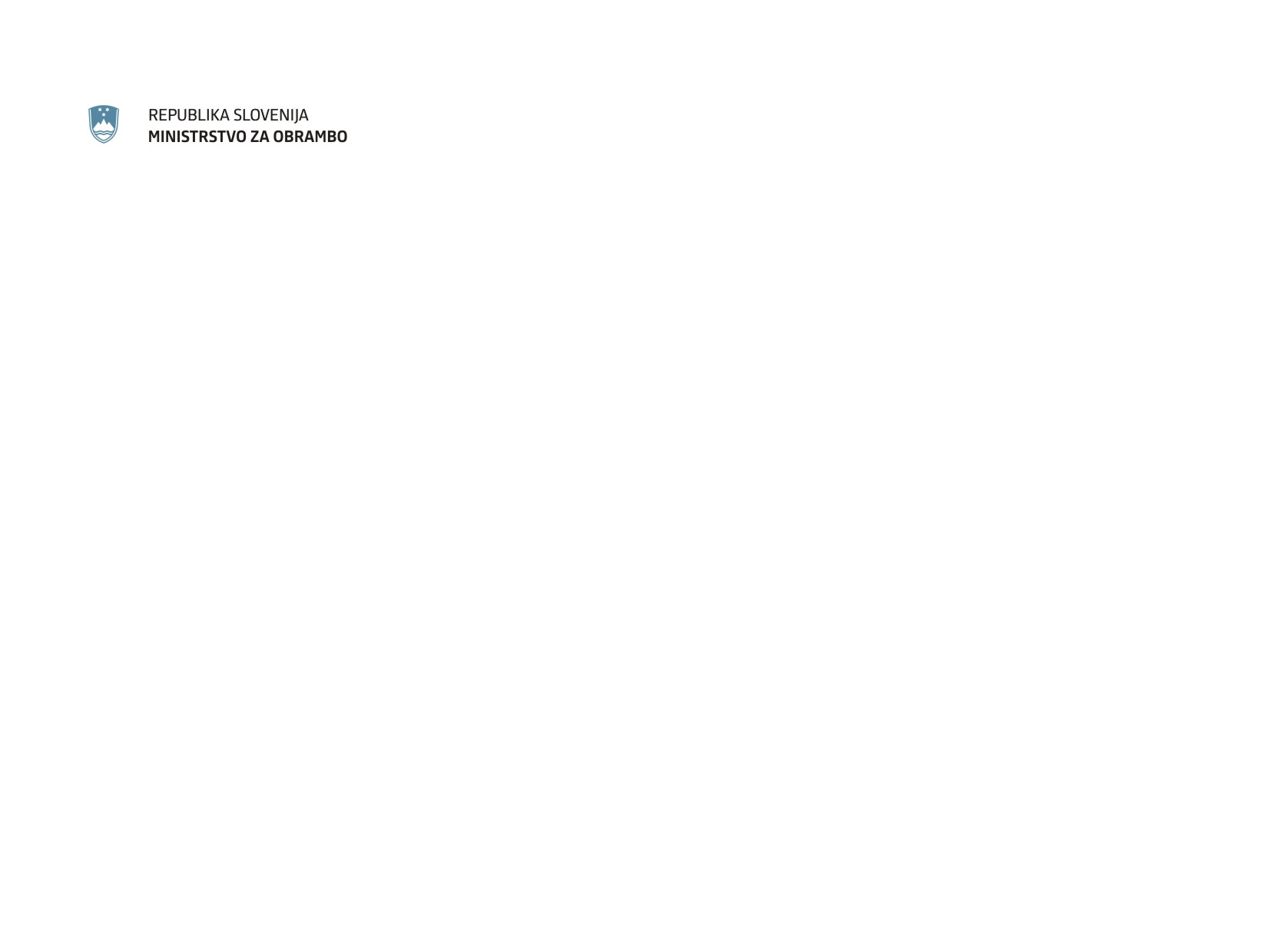 DIREKTORAT ZA LOGISTIKO
Ministrstvo za obrambo načrtuje do izgradnje privezov plovil SV na čelu načrtovanega III. pomola - skladno z DPN za celovito ureditev pristanišča za mednarodni promet v Kopru (Uradni list RS, št. 48/11) ureditev začasnih privezov v tretjem bazenu. 

Predvidena je pritrditev plavajočih pontonskih privezov pritrjenih ob zgrajeni RO-RO vez, predviden tudi za dodatne obremenitve pontona s plovili SV.
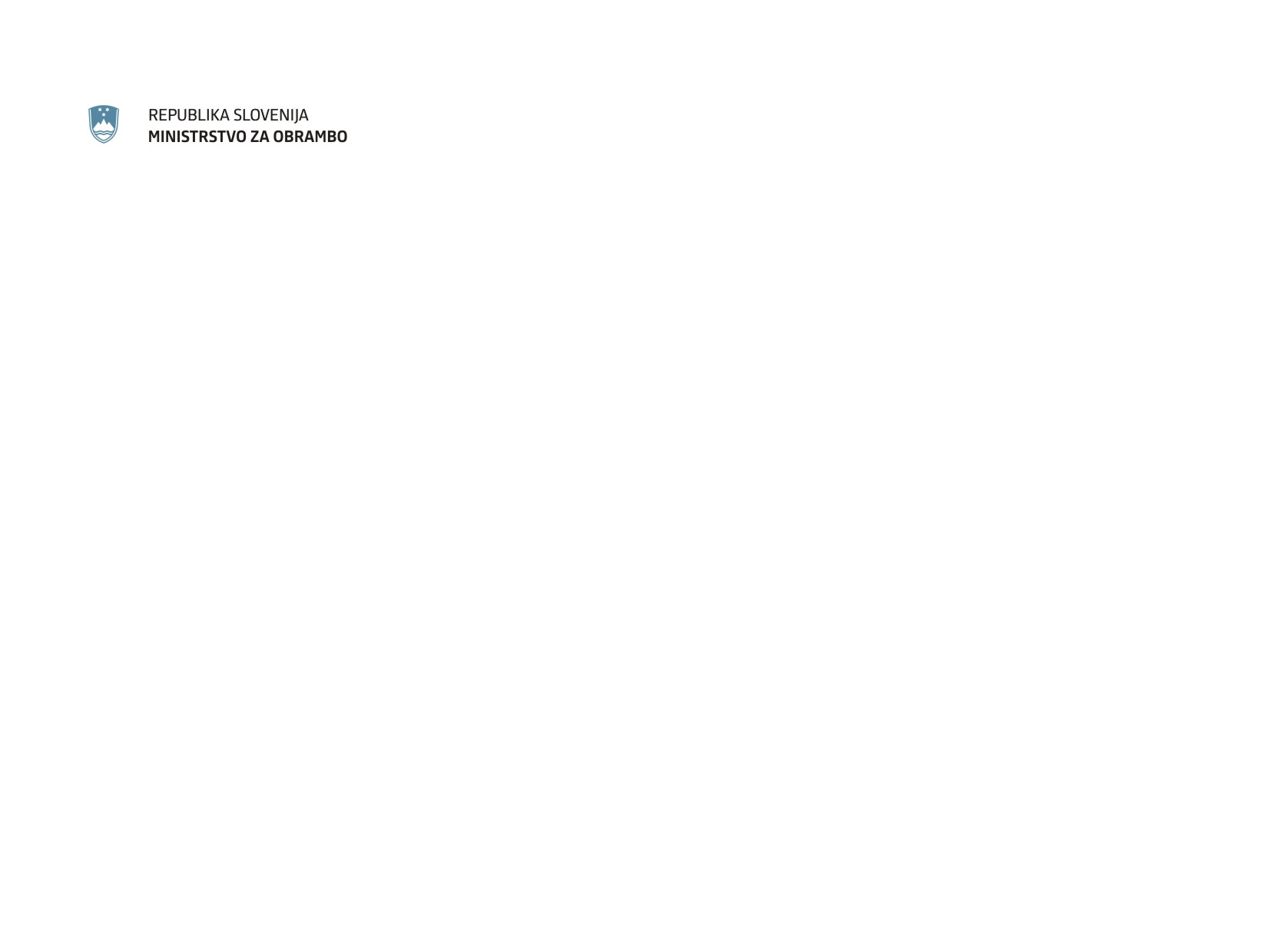 DIREKTORAT ZA LOGISTIKO
Varianta
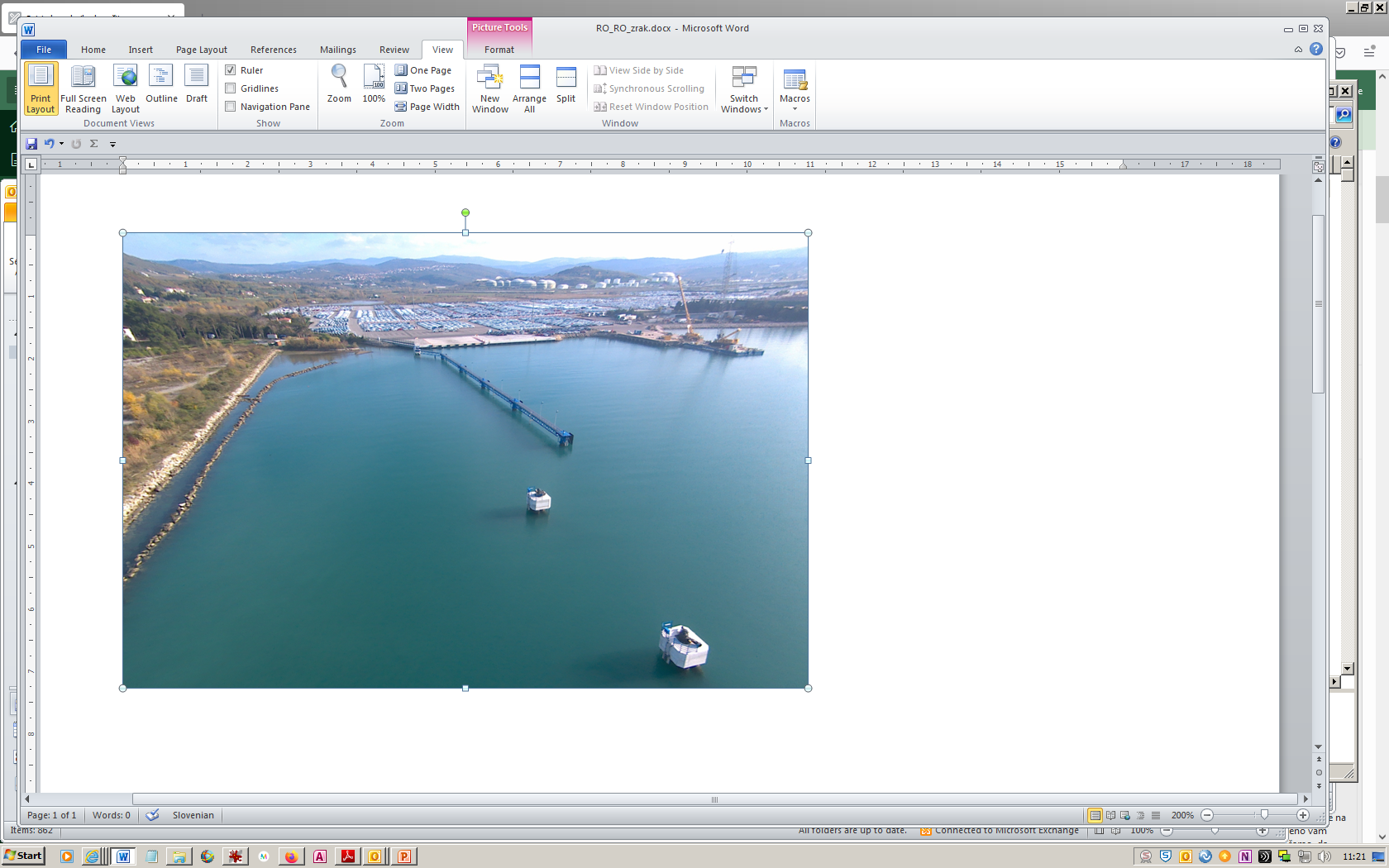 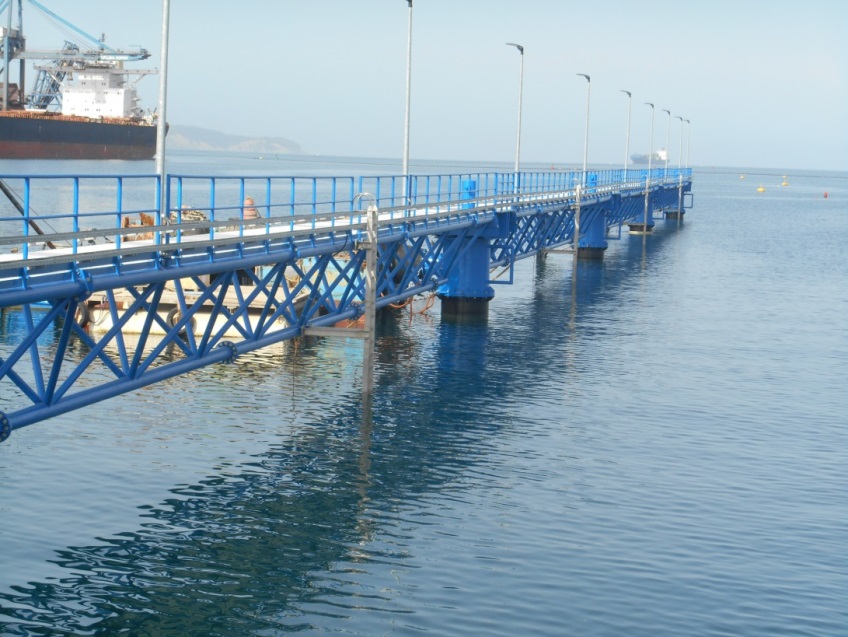 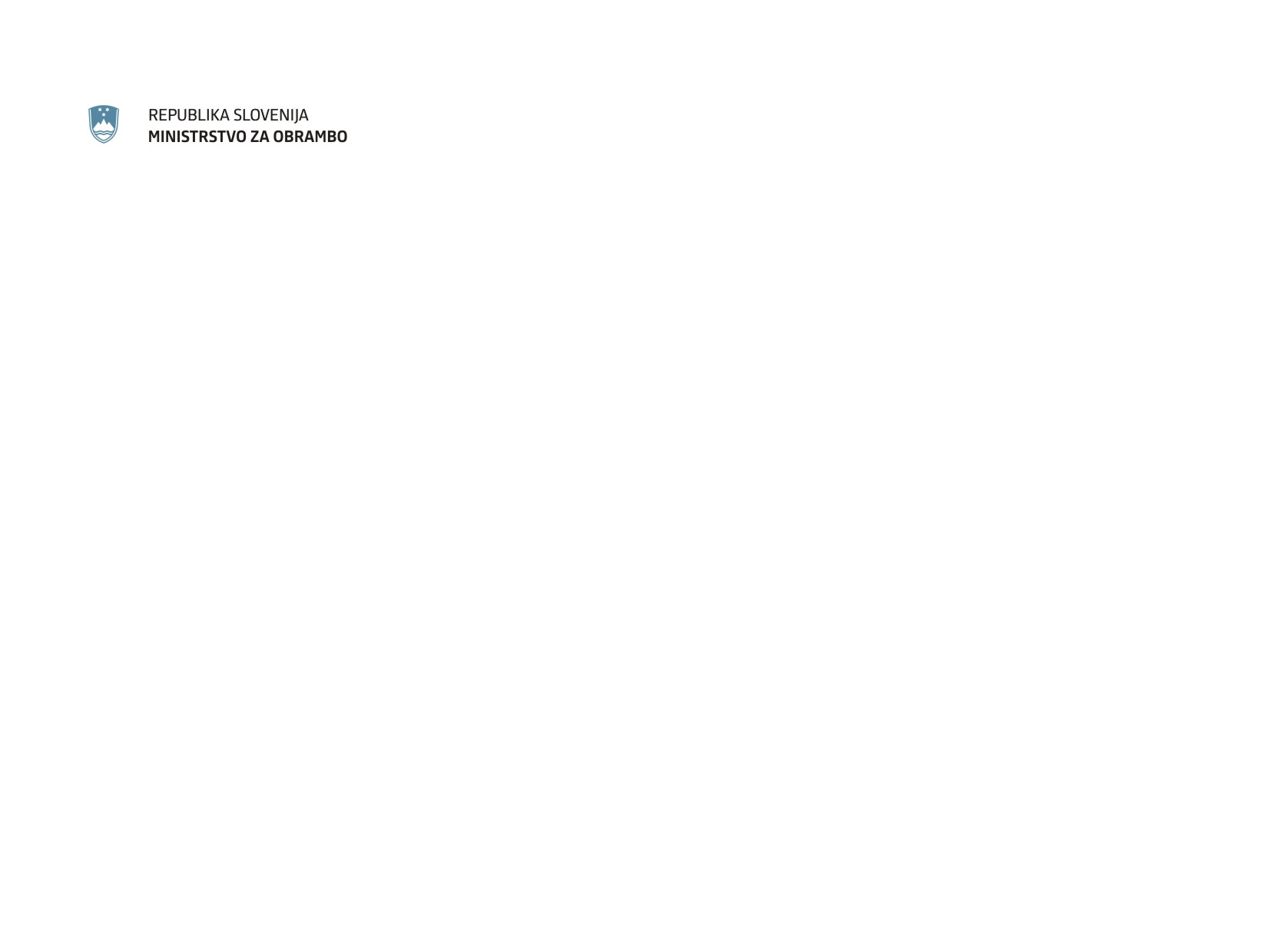 DIREKTORAT ZA LOGISTIKO
Za navedeno ureditev, ki se bo izvajala skladno s sklenjenim sporazumom med Ministrstvom za obrambo, Ministrstvom za infrastrukturo in Luko Koper d.d. (30. 6. 2021), je bila izdelana:  
projektna naloga, 
investicijska dokumentacija (dokument identifikacije investicijskega projekta)
projekt za pridobitev projektnih pogojev, 
v pripravi pa je na osnovi prejetih pogojev izdelava projektne dokumentacije za pridobitev mnenj in gradbenega dovoljenja.
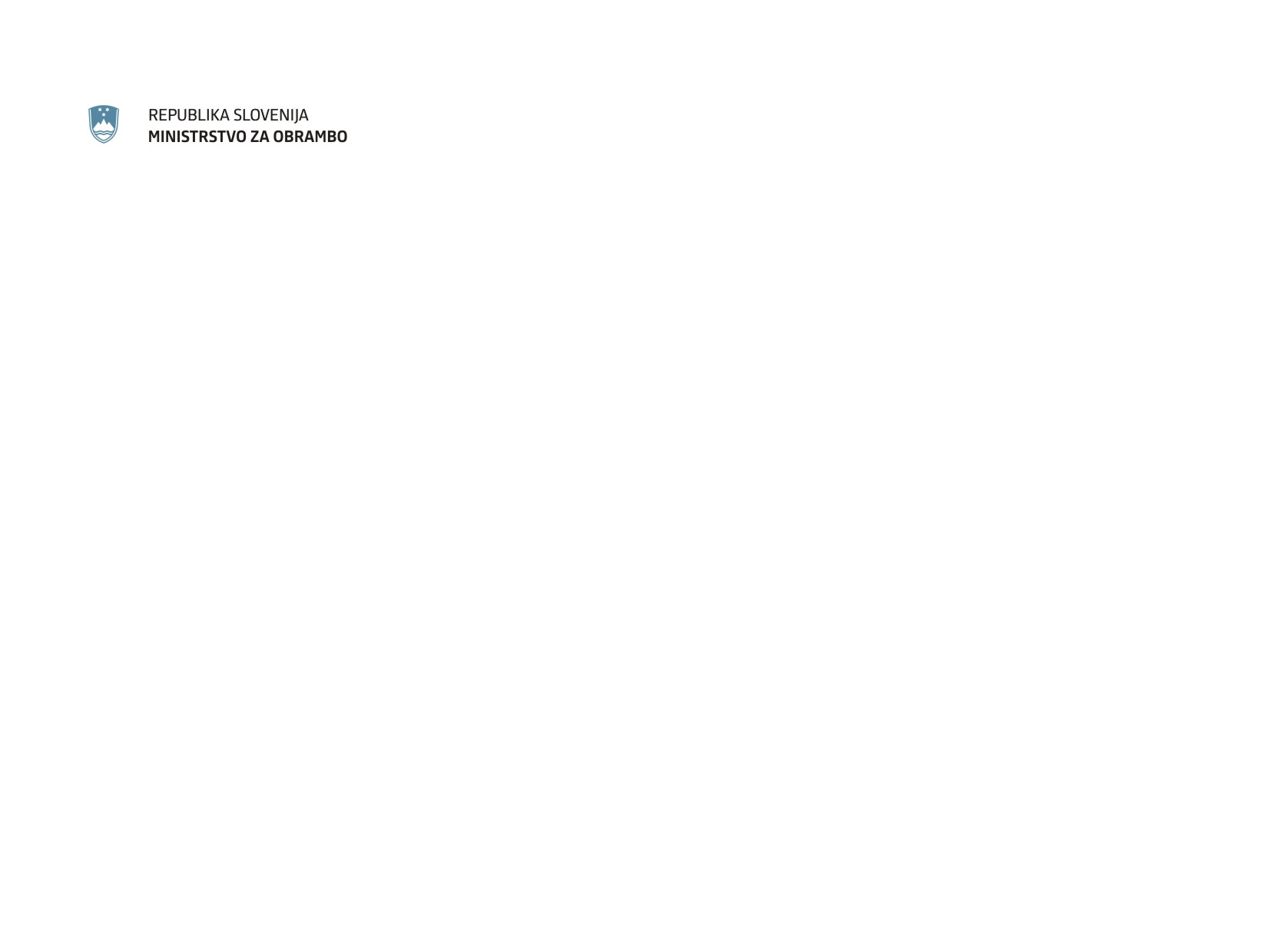 DIREKTORAT ZA LOGISTIKO
V nadaljevanju je načrtovano:
pridobitev gradbenega dovoljenja, 
izvedba naročila za izbor izvajalcev izdelave izvedbenih projektov, izgradnje nosilnih konstrukcij dostopnega mostu ter dobave in montaže pontonskih privezov z opremo in montažnega dostopnega mostu, 
izvedba tehničnega pregleda in pridobitev uporabnega dovoljenja ter 
predaja privezov v operativno uporabo.
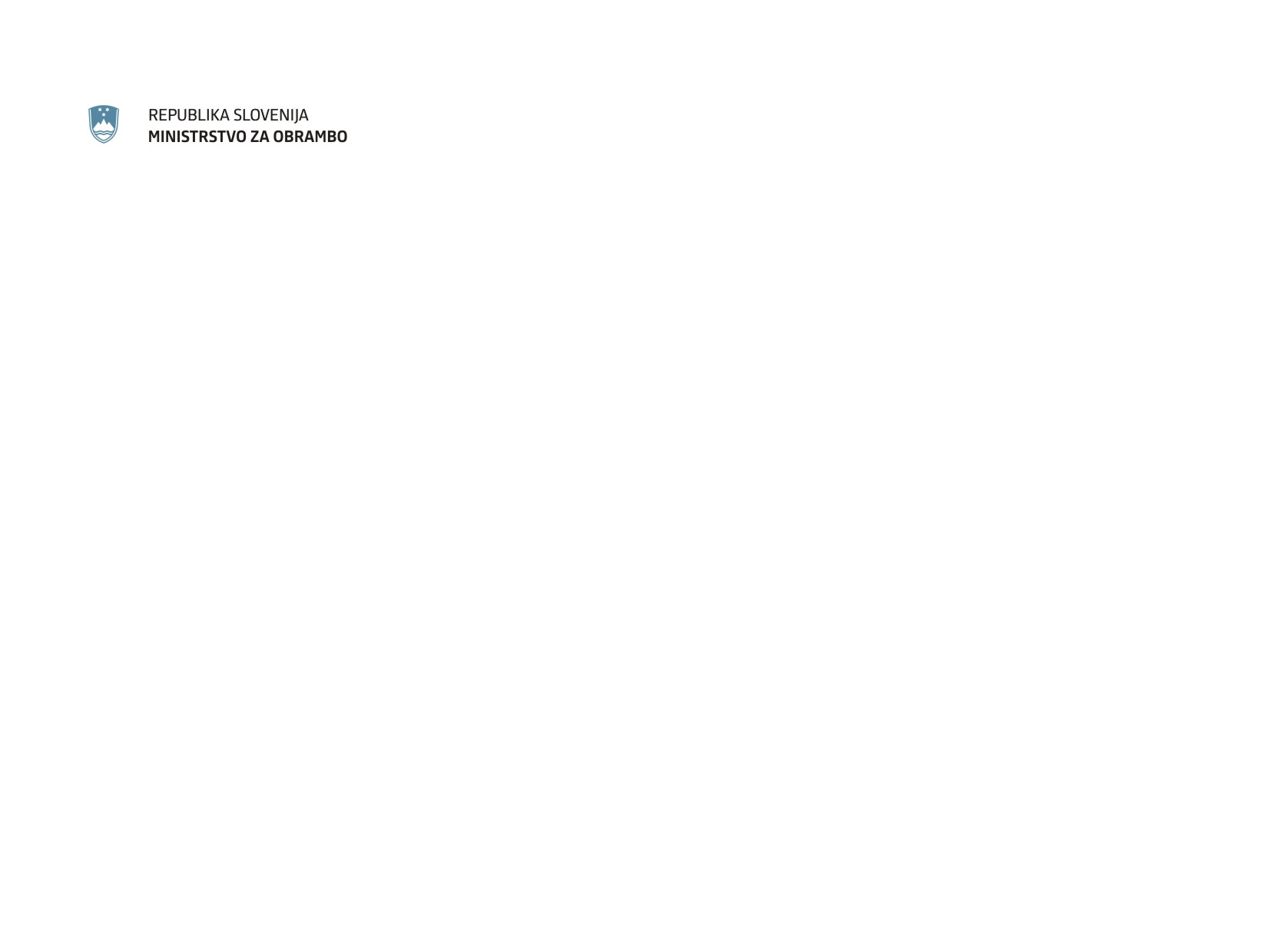 DIREKTORAT ZA LOGISTIKO
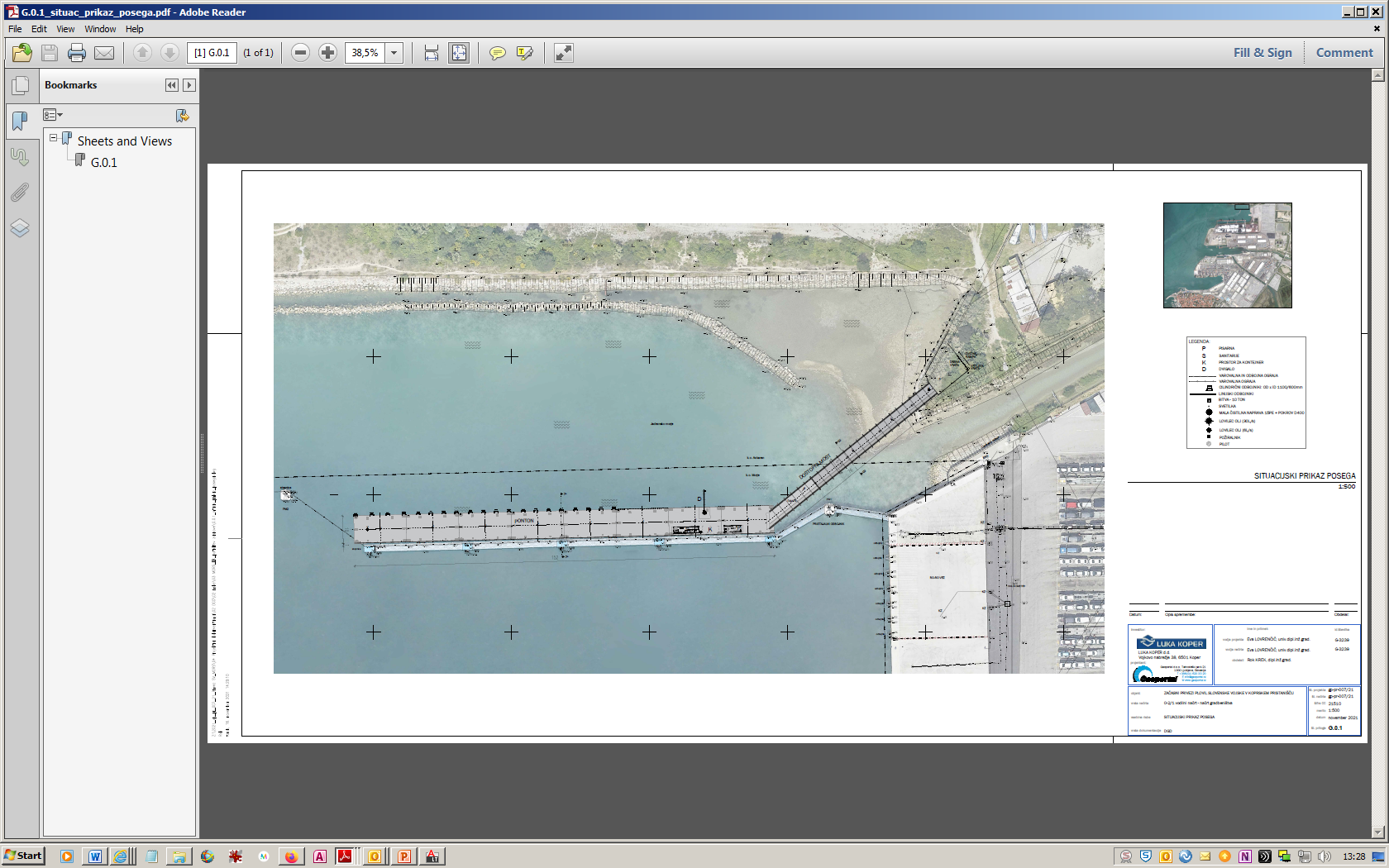 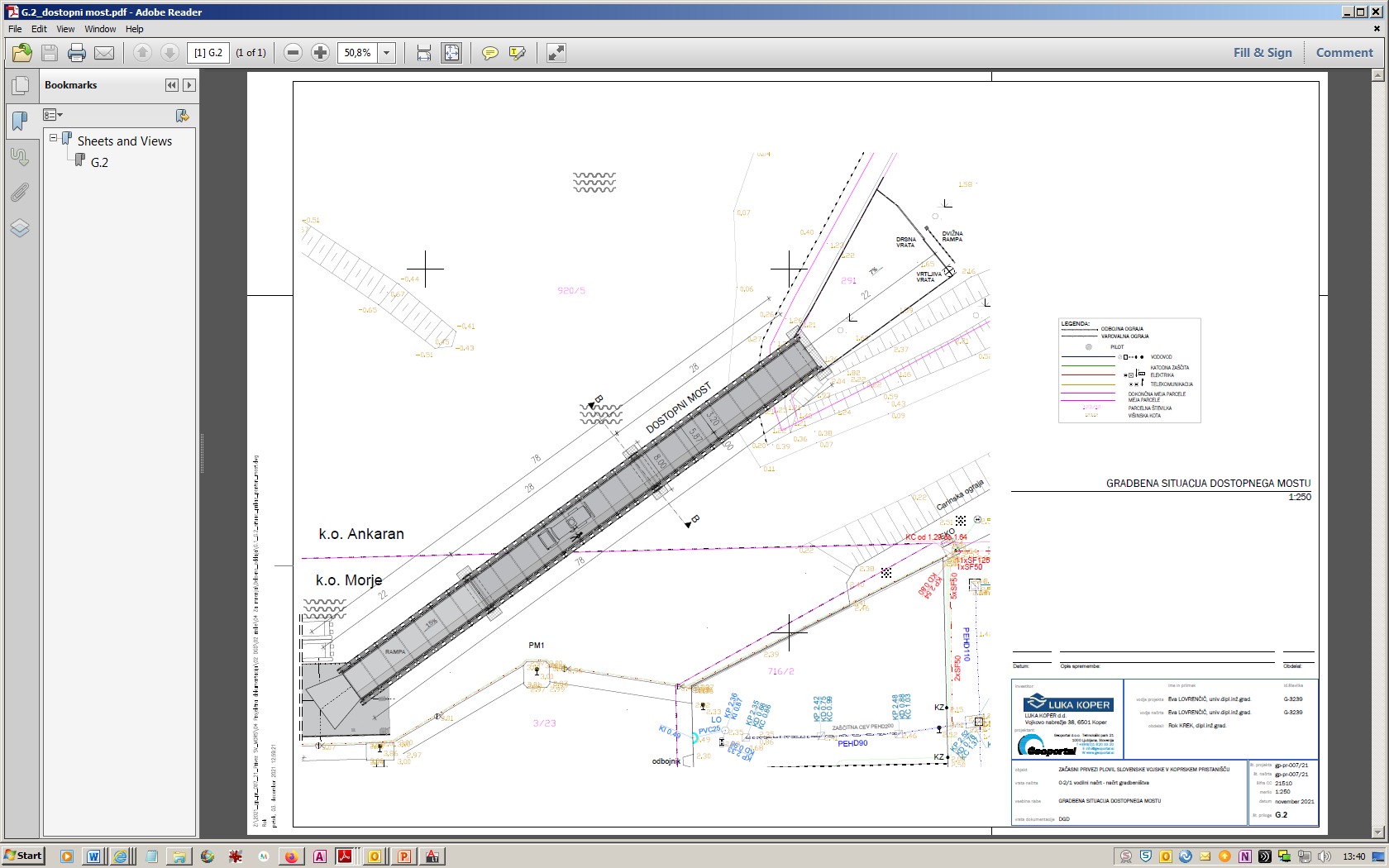 PROSTORSKA UMESTITEV
PONTONSKI PRIVEZI			              DOSTOPNI MOST
Ocena investicije (brez DDV):
   
SKUPAJ INVESTICIJA 					 5.560.000 €+DDV